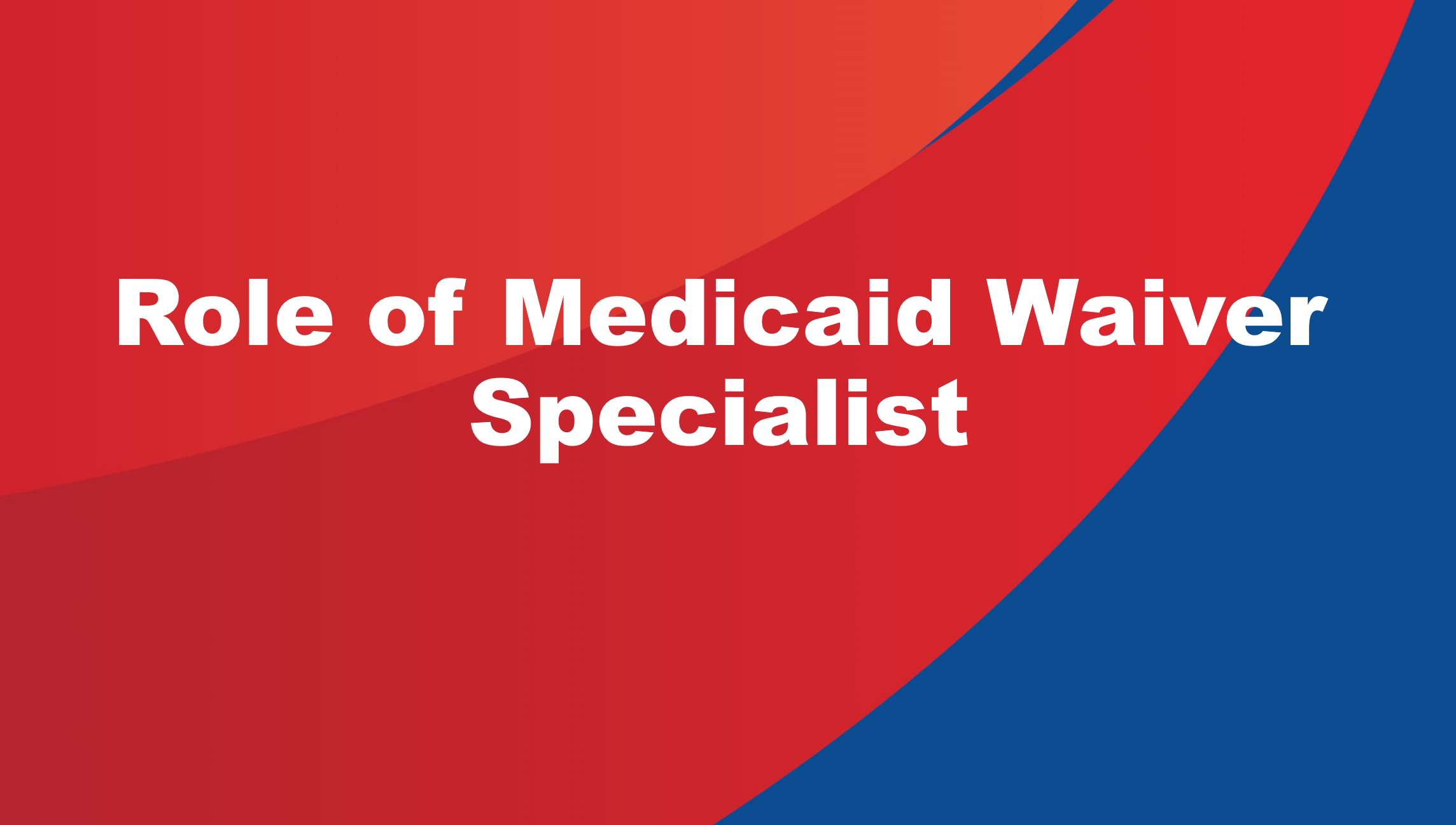 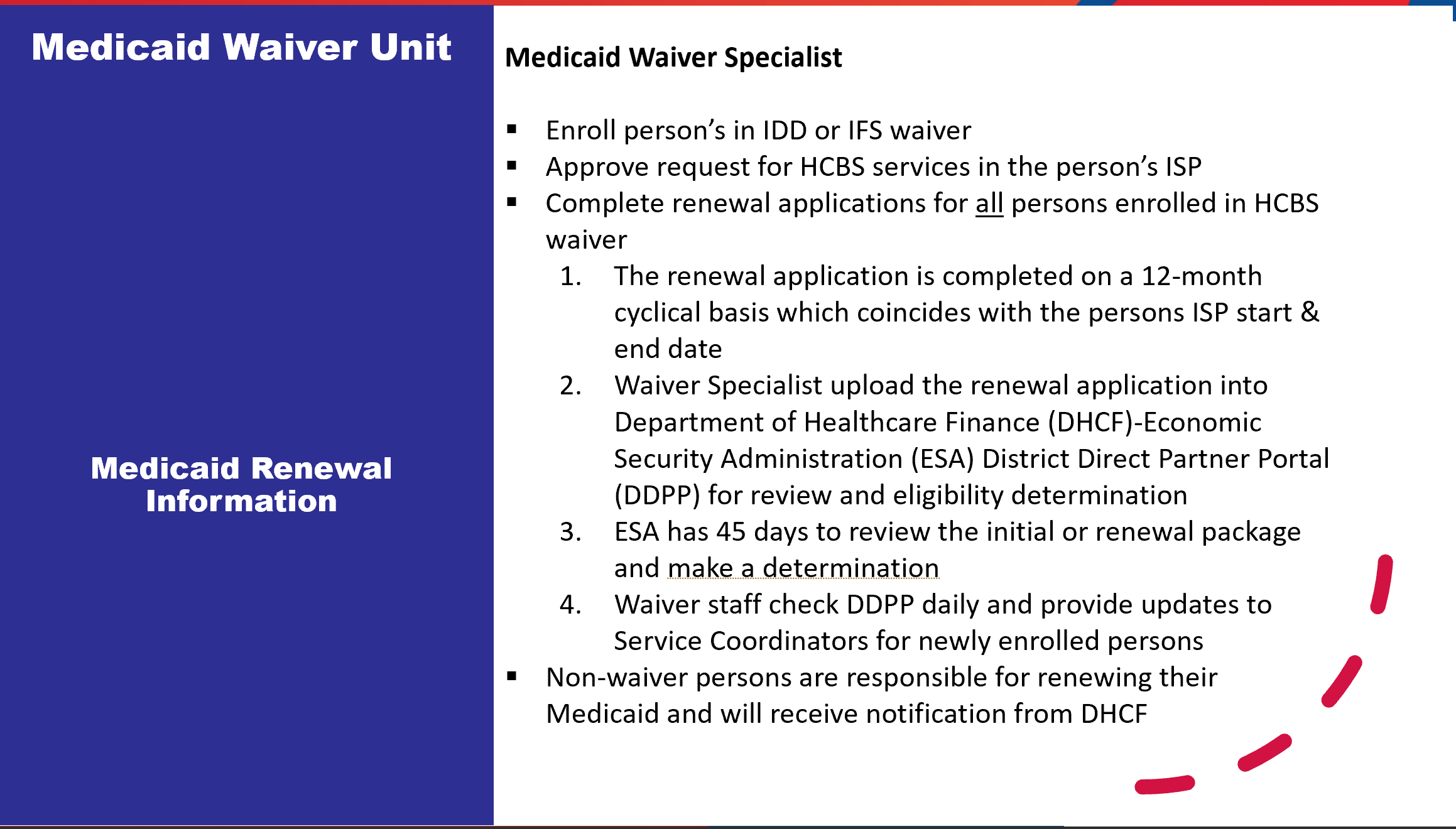 Applicable to DDA Non-waiver Persons
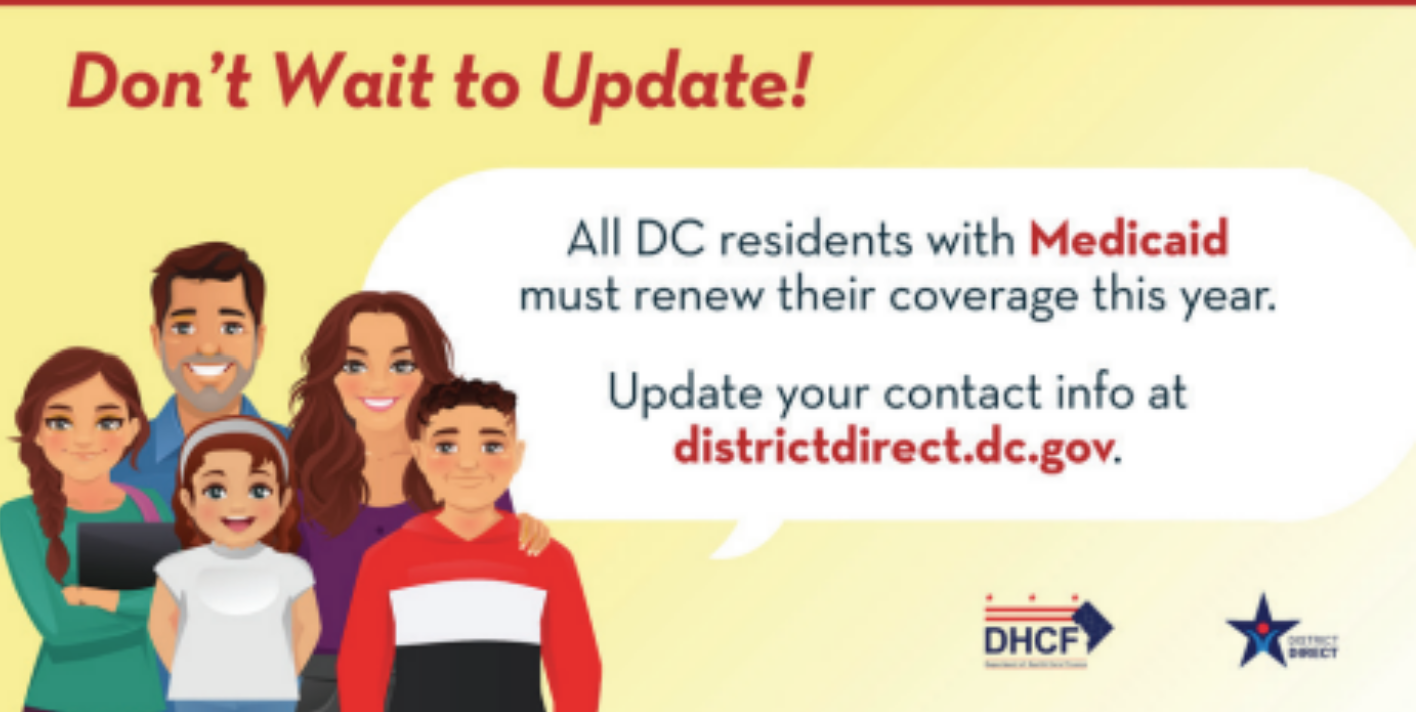 Video instructions on how to update your information for Medicaid Renewal

 https://www.youtube.com/watch?v=24wQ_pSBgD8
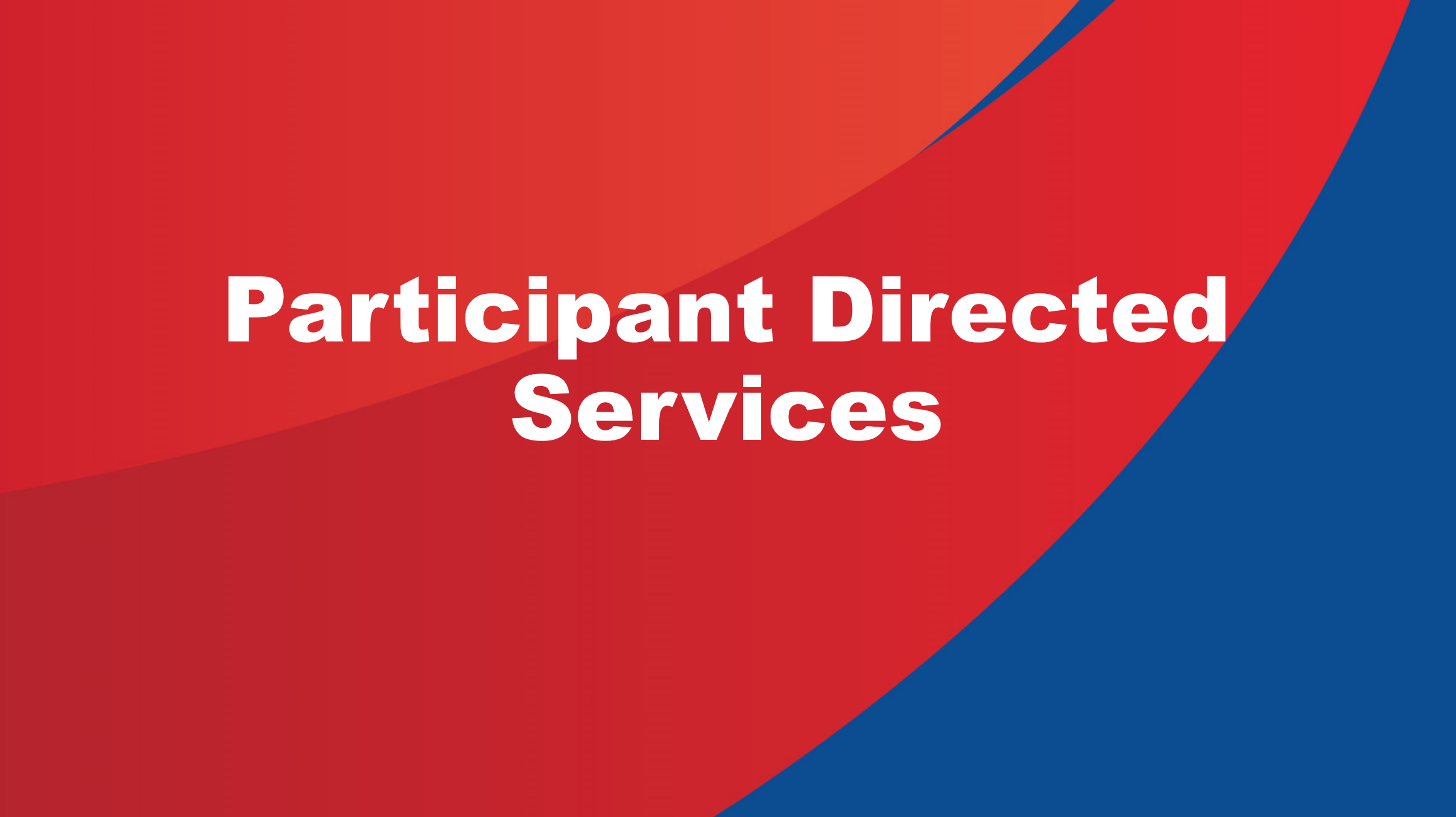 PDS Service Descriptions
[Speaker Notes: Respite:  the Participant/AR would arrange for the participate to go to another location besides their natural home for a short-term, ensure that persons continue to receive services and have access to community activities as described in their ISP when their PDW is not available. Under PDS if a participant select respite for a services, must be 2 PDWS. 
Companion: can be used during the day or overnight hours when supervision or non-medical support is needed to ensure the person’s safety. The unit of service shall be fifteen (15) minutes/max 8hr day/ 40 hrs wk….does not include the Companion Worker’s transportation time to/from the person’s home; or the Worker's break/mealtime. Can not be provided at same time as other
IDS: Individualized Day Supports are designed to support the person, whenever possible, outside the home enabling the person to experience greater participation in community integrated activities
**InHome: ADLs that support the outcomes identified in the ISP, in home and community. IFS Calculator can be used to determine the allowable hours not to exceed 75K. 
LASTLY, we have IDGS… this service is only offered to persons enrolled in PDS 
IDGS: This service allows for participants to purchase services, equipment, or supplies not otherwise provided through this waiver or through the Medicaid 
State Plan that address an identified need in the ISP. 
2500 cap WITHIN the 75k. If a participant doesn’t use all 2500, the balance will go back into the budget. (75,000-2500= 72.5)

All PDS services are offered by PDWs. For each service the PDW requirements are the same….]
PDS Service Descriptions
[Speaker Notes: Respite:  the Participant/AR would arrange for the participate to go to another location besides their natural home for a short-term, ensure that persons continue to receive services and have access to community activities as described in their ISP when their PDW is not available. Under PDS if a participant select respite for a services, must be 2 individuals. 
Companion: can be used during the day or overnight hours when supervision or non-medical support is needed to ensure the person’s safety. The unit of service shall be fifteen (15) minutes/max 8hr day/ 40 hrs wk….does not include the Companion Worker’s transportation time to/from the person’s home; or the Worker's break/mealtime. Can not be provided at same time as other
IDS: Individualized Day Supports are designed to support the person, whenever possible, outside the home enabling the person to experience greater participation in community integrated activities
**InHome: This is the twin sister service to PCA services in the EPD Waiver. PDW provide support with ADLs that focus on the outcomes identified in the ISP= Person Centered Plan.  
LASTLY, we have IDGS… 
IDGS: This service allows for participants to purchase services, equipment, or supplies not otherwise provided through this waiver or through the Medicaid 
State Plan that address an identified need in the ISP. 
2500 cap WITHIN the 75k. If a participant doesn’t use all 2500, the balance will go back into the budget. (75,000-2500= 72.5)

All PDS services are delivered by PDWs. The unique thing about the My Life, My Way program are the PDW requirements for each service vary slightly]